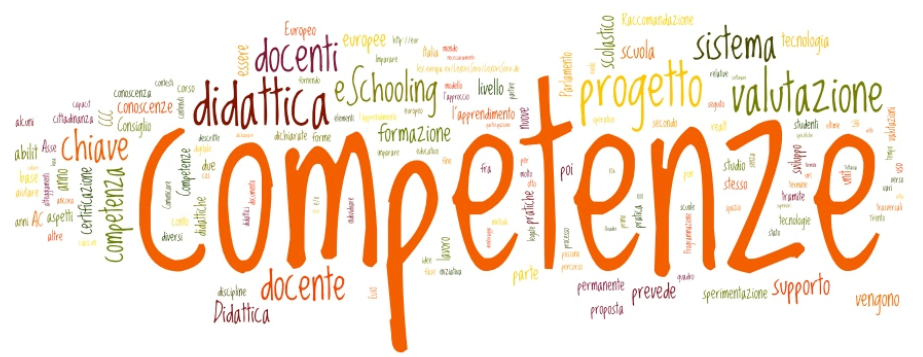 Competenze di cittadinanza
8 competenze chiave
ed ulteriore raccomandazione Europea
In Italia: competenze chiave
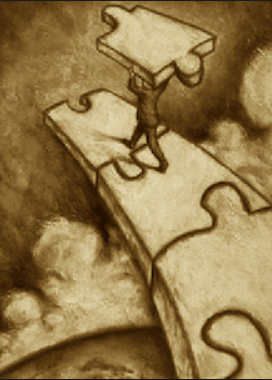 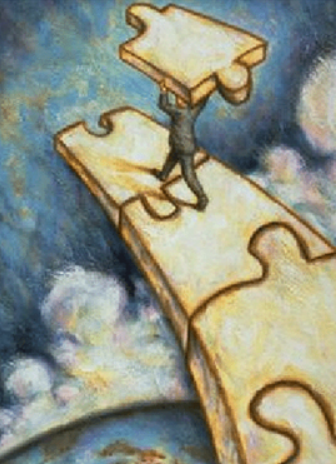 otto competenze chiave        per la cittadinanza:
Imparare ad imparare
Progettare
Comunicare
Collaborare e partecipare
Agire in modo autonome e responsabile
Risolvere problemi
Individuare collegamenti e relazioni
Acquisire e interpretare l’informazione.
MIUR infografica
…. continua
…. continua
Impegno dei docenti per le competenze
Riferimenti normativi:
Raccomandazione del Parlamento Europeo Parlamento Europeo e del Consiglio relativa a competenze chiave per l’apprendimento permanente
D.M. n. 139 del 22 agosto 2007 
Assi culturali (e Competenze di base) 
 Competenze chiave per la cittadinanza 
Ulteriore raccomandazione Europea (2018)
Nel documento di presentazione all’Esame di Stato
Tra le attività nei percorsi per le competenze trasversali e per l'orientamento, sviluppo di competenze in materia di cittadinanza attiva e democratica attraverso: 

la valorizzazione dell'educazione interculturale e alla pace, 
il rispetto delle differenze e il dialogo tra le culture 
il potenziamento delle conoscenze in materia giuridica ed economico-finanziaria 
educazione all'autoimprenditorialità
 
All’interno del progetto “Educazione alla Pace”, proposto nel triennio come previsto nel PTOF, alcuni hanno partecipato attivamente anche come lettori in occasione delle commemorazioni del giorno della memoria.
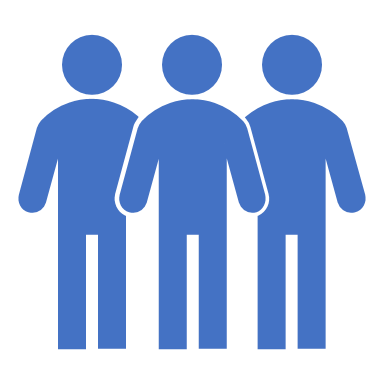